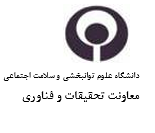 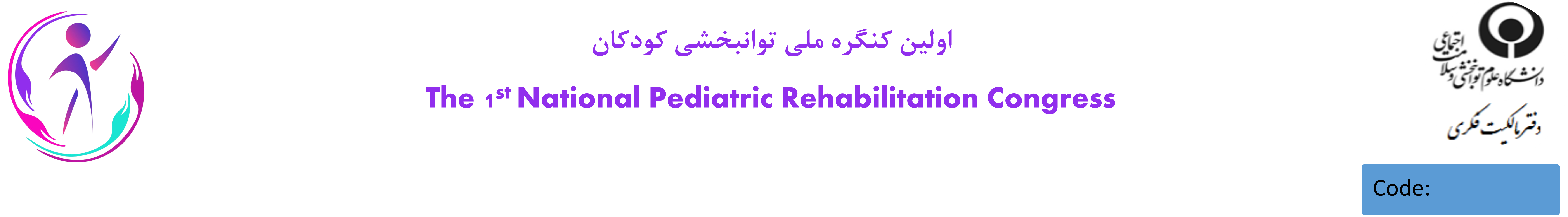 عنوان اختراع:
اسامی مخترعین:
اسامی مالکین:
بارگذاری تصاویر مربوطه:



تصاویری از گواهی ثبت اختراع، تصویر اختراع نمایه شده در پایگاه اطلاعاتی و یا تصاویری از خود اختراع را میتوانید در این قسمت بارگذاری نمایید.
خلاصه اختراع:
توضیحات توضیحات توضیحات توضیحات توضیحات توضیحات توضیحات توضیحات توضیحات توضیحات توضیحات توضیحات توضیحات توضیحات توضیحات توضیحات توضیحات توضیحات توضیحات توضیحات توضیحات توضیحات توضیحات توضیحات توضیحات توضیحات توضیحات توضیحات توضیحات توضیحات توضیحات توضیحات توضیحات توضیحات توضیحات توضیحات توضیحات توضیحات توضیحات توضیحات توضیحات توضیحات توضیحات توضیحات توضیحات توضیحات توضیحات توضیحات توضیحات توضیحات توضیحات توضیحات توضیحات توضیحات توضیحات توضیحات توضیحات توضیحات توضیحات توضیحات توضیحات توضیحات توضیحات توضیحات توضیحات توضیحات توضیحات
محل ثبت اختراع:

شماره ثبت اختراع:
توضیحات بیشتر:
توضیحات توضیحات توضیحات توضیحات توضیحات توضیحات توضیحات توضیحات توضیحات توضیحات توضیحات توضیحات توضیحات توضیحات توضیحات توضیحات توضیحات توضیحات توضیحات توضیحات توضیحات توضیحات توضیحات توضیحات توضیحات توضیحات توضیحات توضیحات توضیحات توضیحات توضیحات توضیحات توضیحات توضیحات